Danes bomo skupaj spoznavali novi vek.
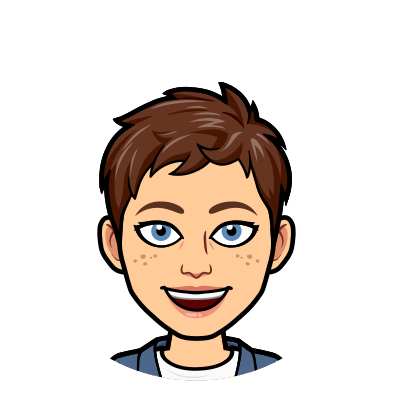 Družba
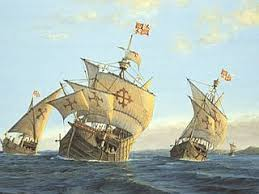 NOVI VEK
Začne se 1492, ko Krištof Kolumb odkrije novo celino – Ameriko (novi svet).
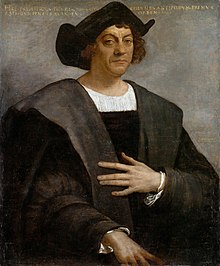 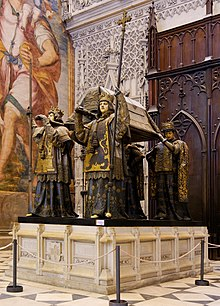 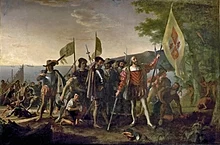 Krištof Kolumb
Kolumbov pristanek v Novem svetu
Kolumbov sarkofag
Življenje v novem veku
Odkrivajo nova ozemlja po celem svetu in ustanavljanje kolonij.
Staroselce v Ameriki in Avstraliji zatirajo in ropajo njihova bivališča. 
V Evropo pridejo iz Amerike nove kulturne rastline, zaradi katerih je čedalje manj lakote (koruza, krompir),
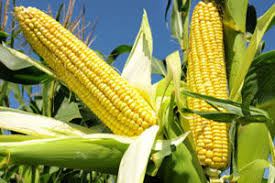 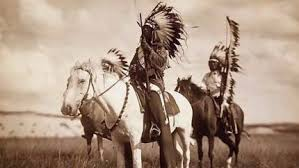 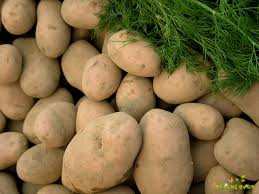 V Ameriko pridejo z Evropejci nove bolezni (ošpice, črne koze).
 Zaradi želje po novih ozemljih (kolonijah) je bilo veliko vojn.
Največja vojna v dotedanji zgodovini je izbruhnila 1914- prva svetovna vojna.
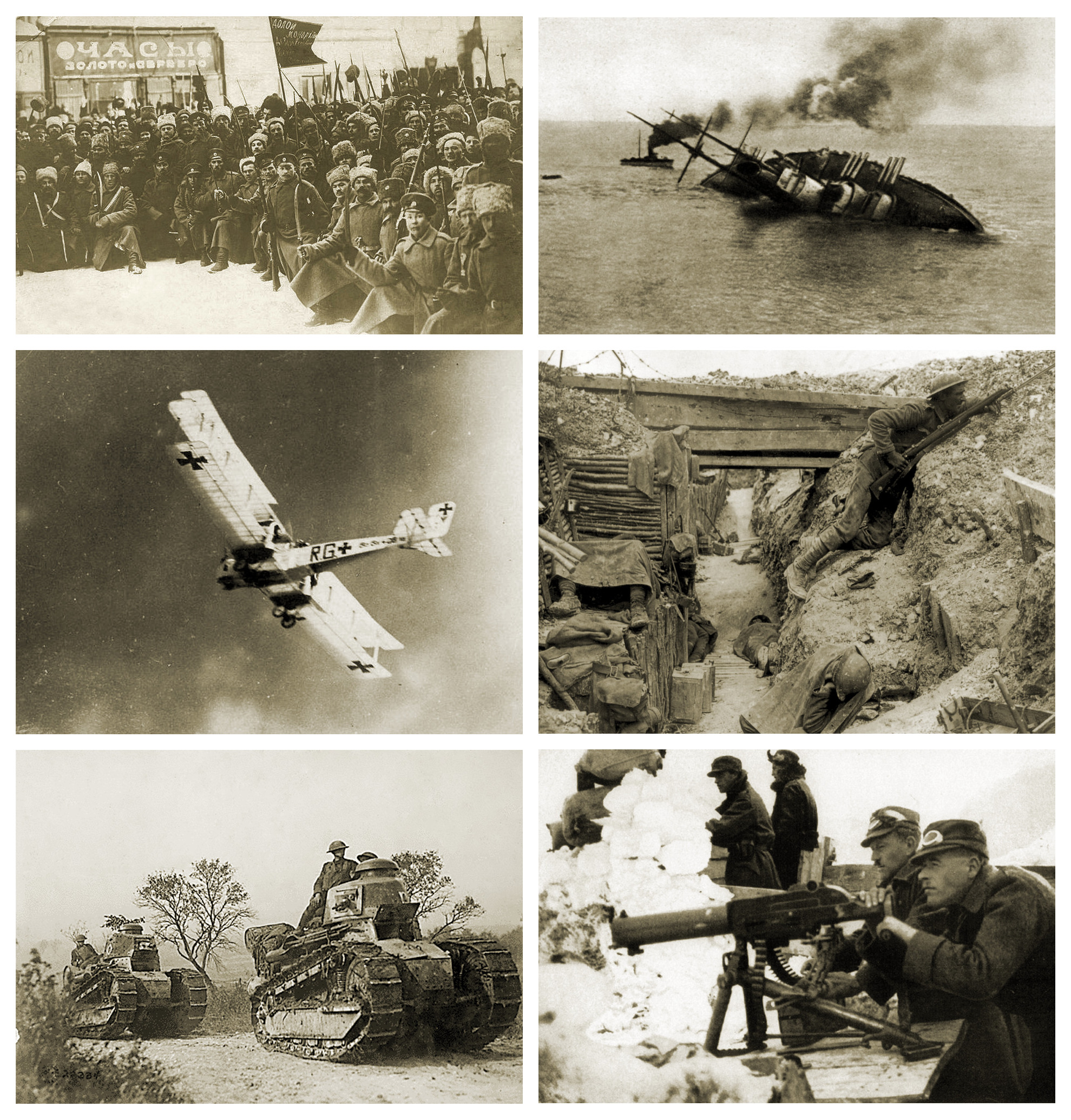 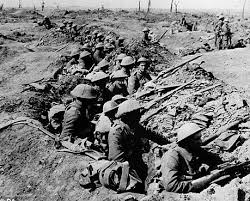 INDUSTRIJA
Začne se industrijska revolucija.
Ročno delo zamenjajo stroji.
Pojavijo se delavci – svobodni ljudje, ampak z malo pravicami.
Mesta se širijo, nastajajo revni delavski predeli.
Kot vera prevladuje krščanstvo. Pojavi se protestantizem.
izumi
Veliko je novih izumov :tiskarski stroj, elektrika, železnica, plastika , termometer, mikroskop, parni stroj, telefon, radio, žarnico, avtomobil, kolo, letalo, tank,…
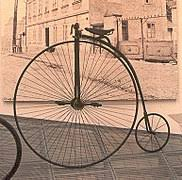 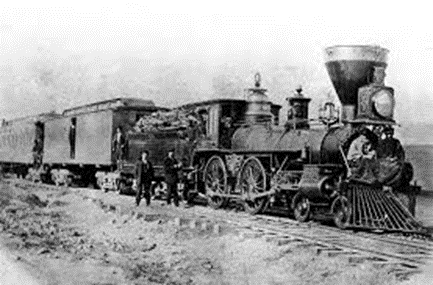 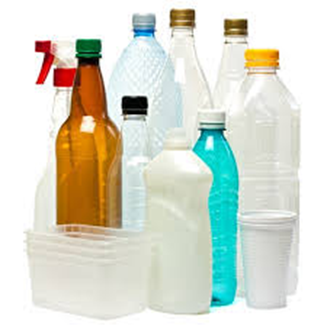 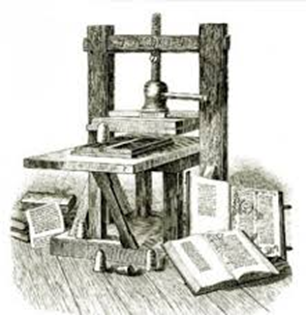 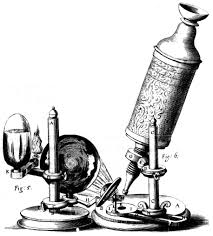 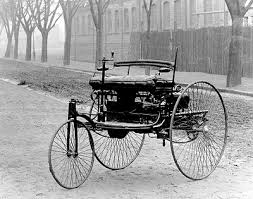 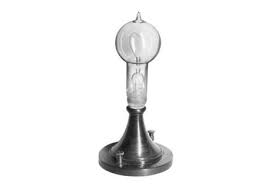 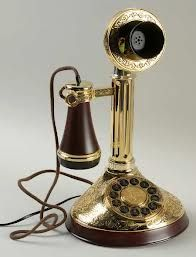 Učbenik
Preberi stran 90 v učbeniku.
Odgovori na vprašanje:
- Kateri od teh izumov so vplivali na podobo mest? Kako?
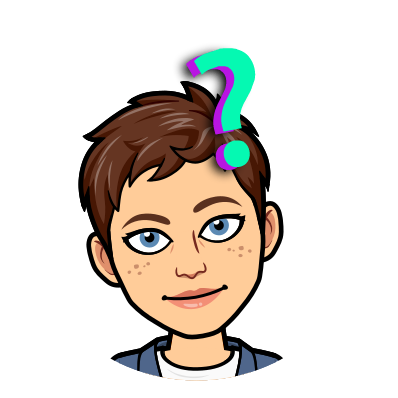